M
Missouri Economic Development Council
June 10, 2015
UISD Oil and Gas Academy
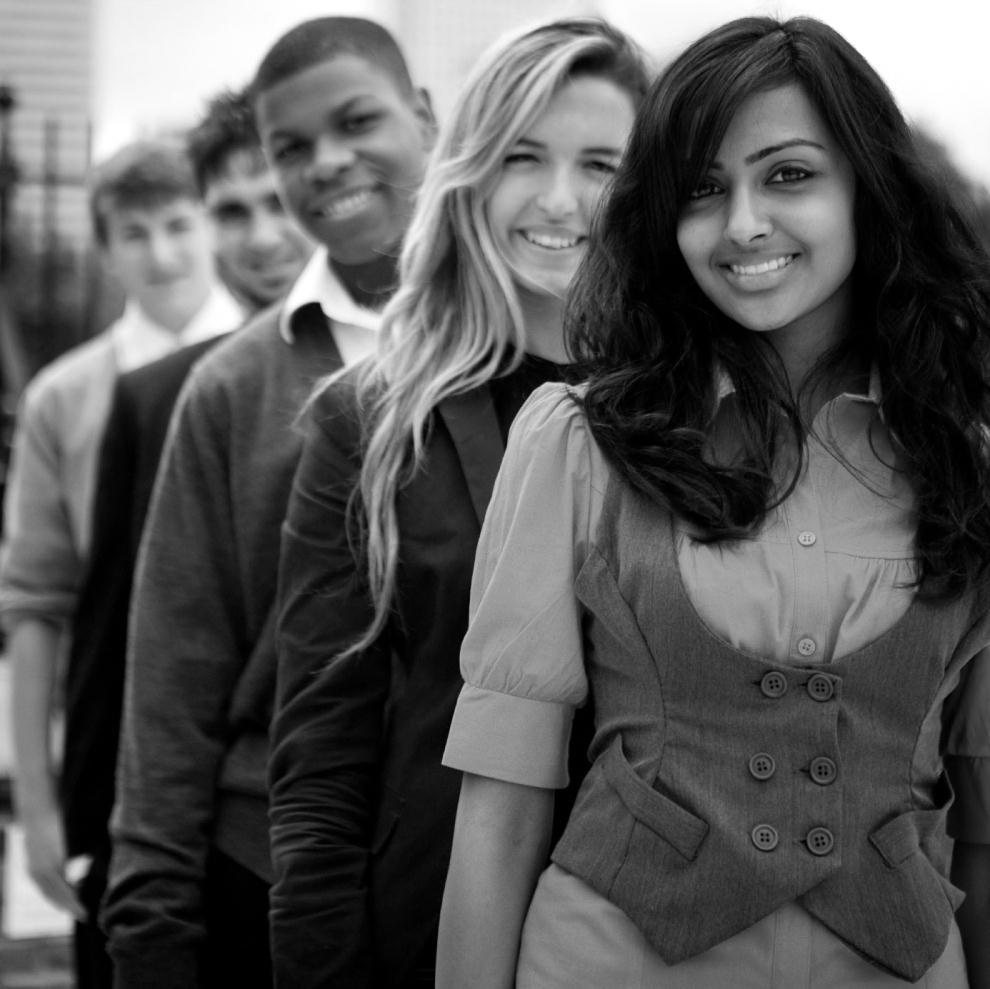 Pooling Workforce Resources through Regionalism and Consortiums
Mary Ann Rojas, Director of Workforce Development-Ozark Region
Industry driven curriculum to create a skilled and work ready workforce
UISD Superintendent
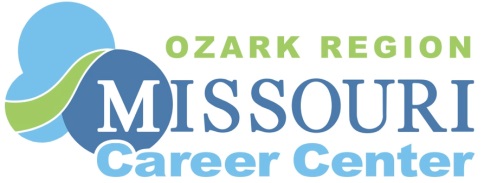 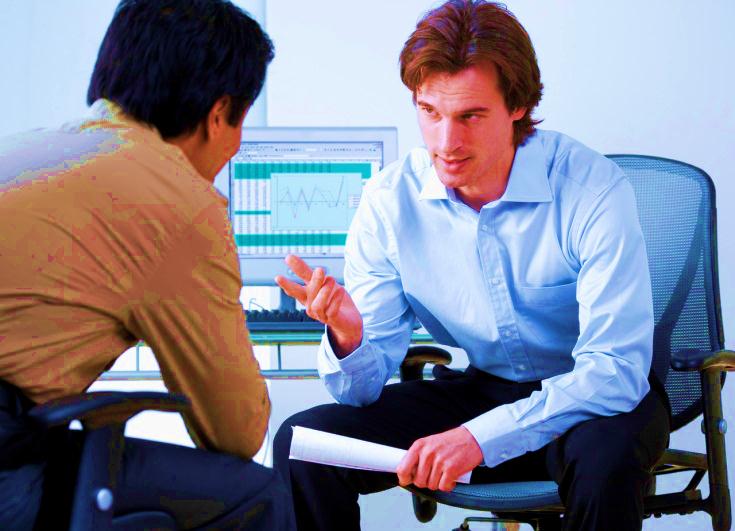 Workforce Development Boards
Who we are
640 boards in the nation
14 boards in Missouri
All federal funds-passed through States
	to local boards who designate provider of career center services
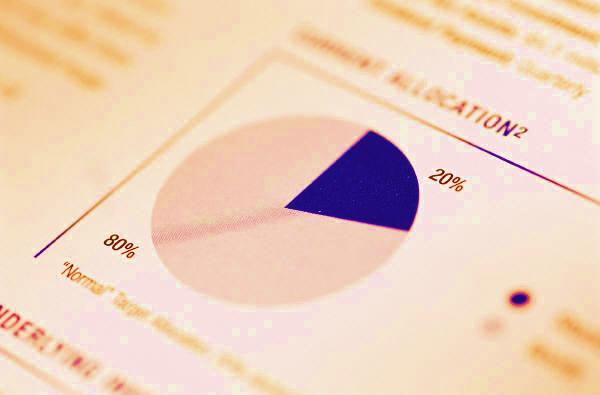 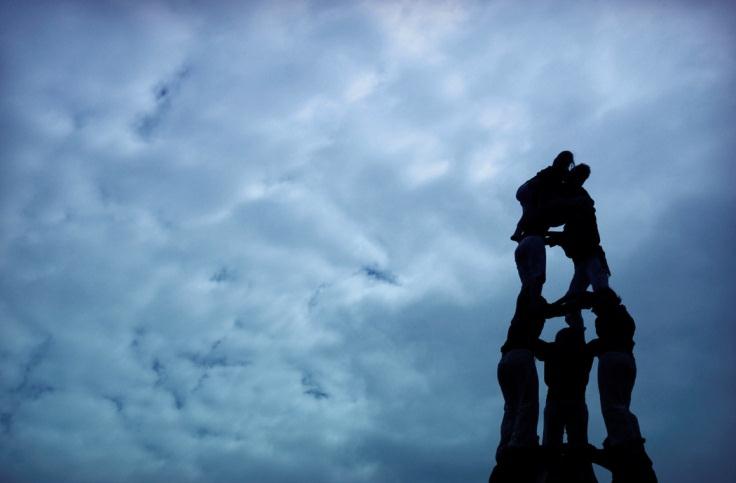 Our Charge
To develop a strategic plan for workforce development across region
Strategic Goals: 

Build internal and external capacity-
Create talent pipelines for emerging workforce-
Engage employers-
Expand outreach-
Expand/Diversity Funding
Tools/Resources
Policy Innovation-invest in Training that leads to better lives and better communities and increase competitiveness

Outreach and Recruitment-talent pool
Customized Hiring Events

Mobile Career Center-12 computer station mobile lab with accessibility features for employers and job seekers

Partnership with local training provider for workforce training

Information:  Workforce Data for economic development projects
Pooling Resources
It begins with the Relationship-we are all on the same team

Closely aligned with local Economic Development and Education partners

Communication protocols

Involved in Business-Retention Efforts
Chasing Platinum
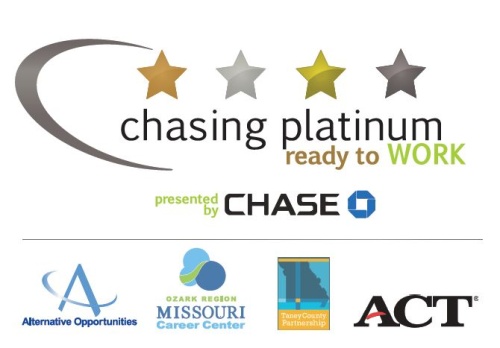 Chasing Platinum-Consortium of partners involving Stone & Taney Counties, school districts, local governments, employers to become Work Ready Communities

NCRC testing
Marketing efforts-media presence
Press conference held at Chase headquarters
Use of Mobile Career Center
Reached 75% of goal
Momentum Survey
Momentum Survey-Annual

Chamber of Commerce, county governments, employers, education
370 employers responded
Engaged Executive Roundtable and partners early in process
Hired credible independent source to develop survey
Diverse partnership
Funded by Board
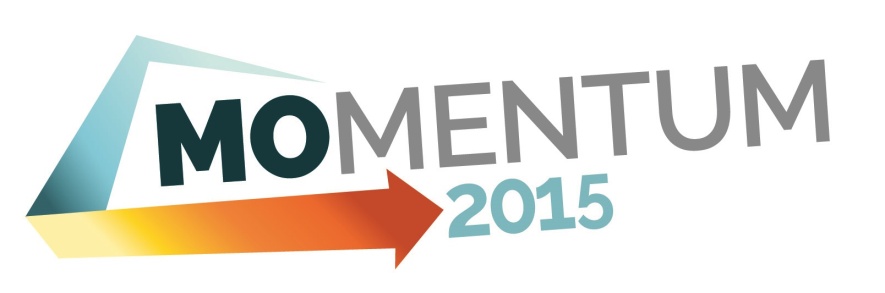 Stainless Steel Consortium
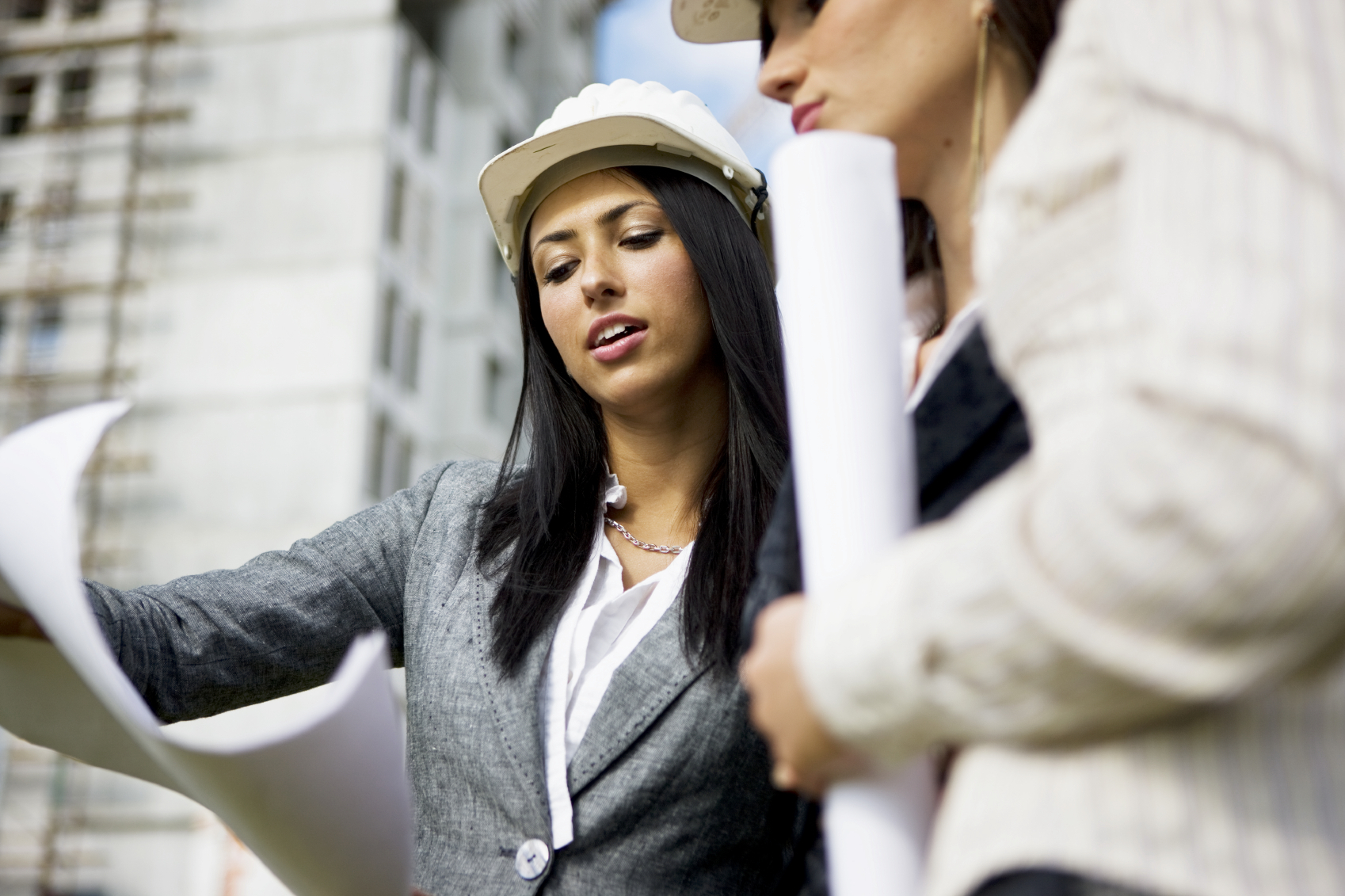 Stainless Steel Consortium-outreach campaign-customized curriculum
Led by Springfield Chamber of Commerce
Council of largest manufacturing employers in area
Workforce solutions created include: curriculum
	development, outreach strategy, forum for exchange
Employer Roundtables
Forum for employers and service providers-Sponsored by Chamber and Board

IT

Healthcare

Manufacturing

Construction/Trades-summer internships for students
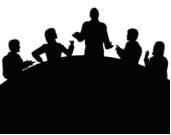 Retention and Expansion
Rapid Response
Workforce data to support new or expanding projects
Recruitment services-detailed skill inventories
Assessments
Workforce Training
Work-based learning models
Recommendations:
Reach out and develop the relationship with the Board
Use resources available through your local Workforce Board and Career Centers
New Legislation supports incumbent worker training-Sector partnerships-employer engagement
Begin planning with Board especially on BRE projects
[Speaker Notes: DACUM: name participants by Oct. 15th]